Анион-радикалыдиацетила и ацетилацетона: эксперимент и расчет
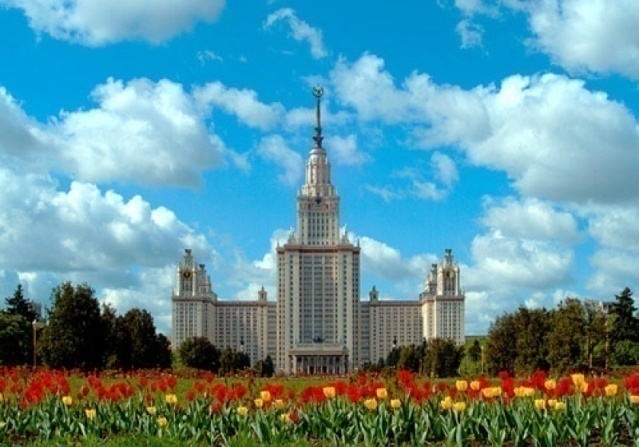 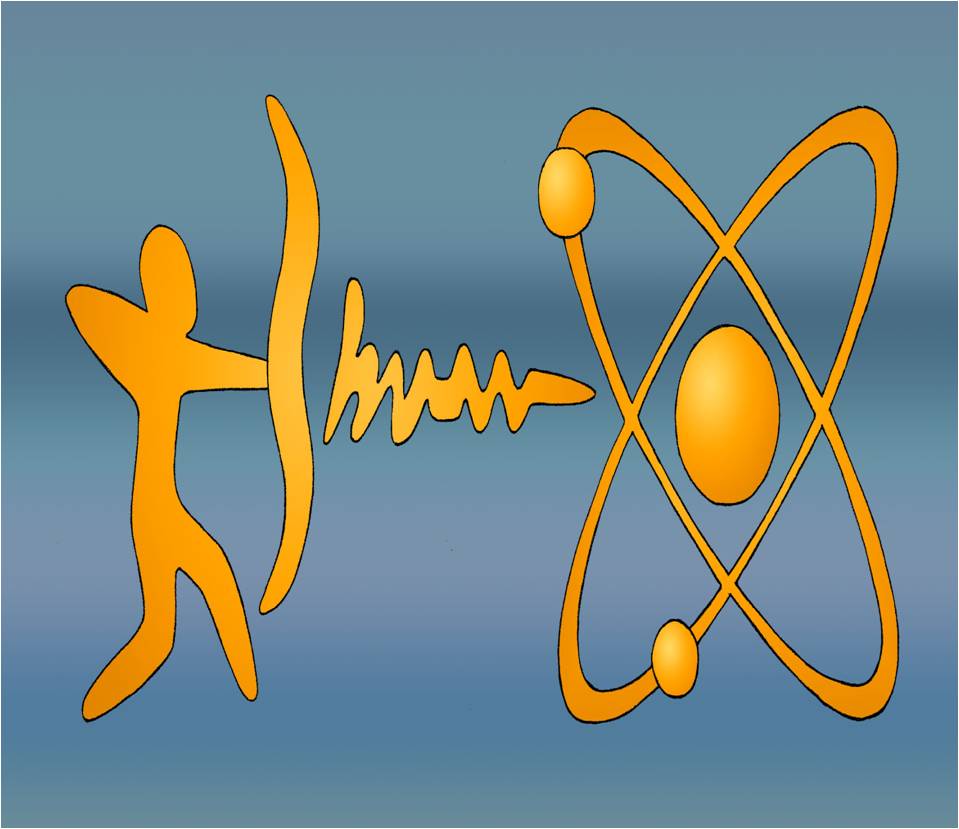 н.с. Саенко Е.В.,
к.ф.-м.н., с.н.с. Лайков Д.Н.,
д.х.н., проф. Фельдман В.И.
2
Карбонильные соединения
Модельные соединения
простые
различное сродство к электрону
влияние матрицы
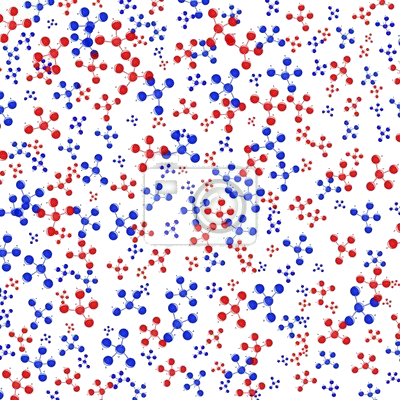 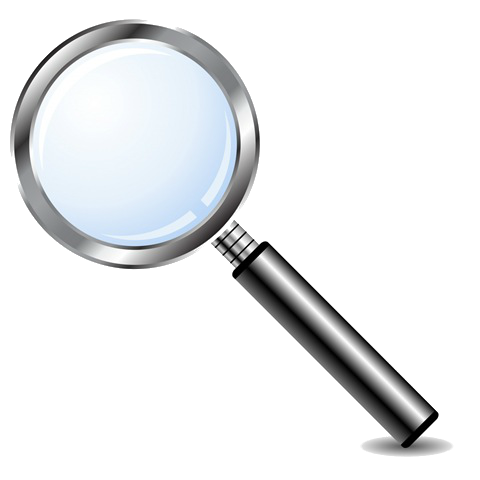 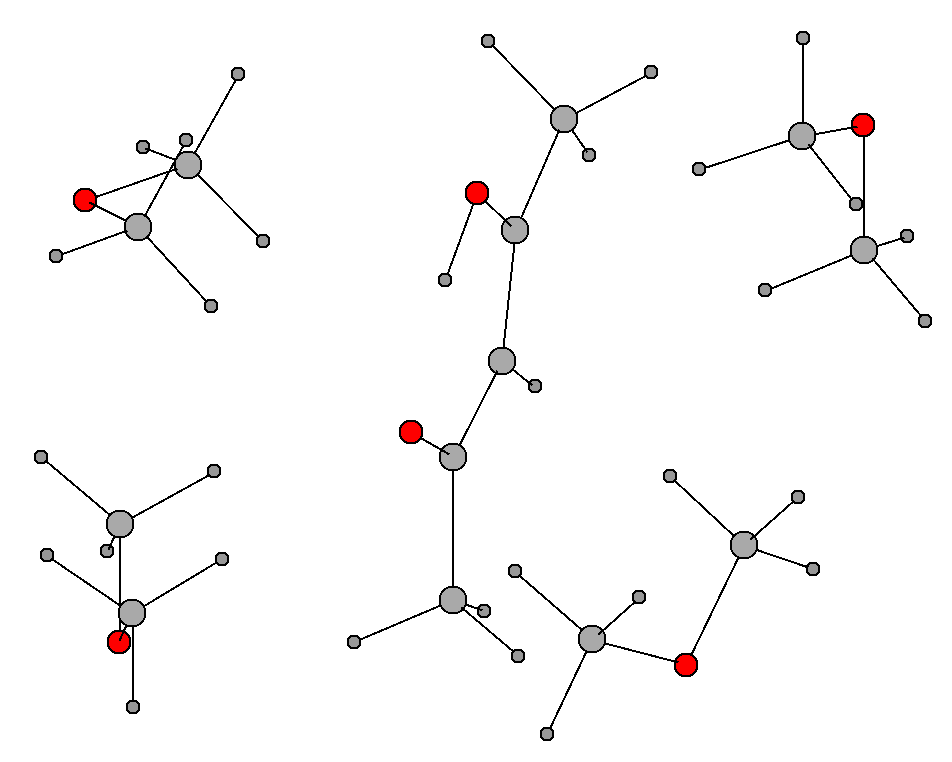 Методика эксперимента при 77 К
3
Матричные вещества:
  метилциклогексан (МЦГ)
  диэтиловый эфир (ДЭЭ)
    этанол, этанол-d6
диацетил
ацетилацетон
RH –^^^→ RH+• + e-
RH+• + RH → RH2+ + R•
e- → e-tr
e- + S → S-•
RH: молекула матрицы
S: диацетил, ацетилацетон
Квантово-химические расчеты
4
Пакет программ PRIRODA

Методы MP2, DFT, CCSD

Базисы L1a/L1, L2a/L2, L3a/L3


D. N. Laikov and Yu. A. Ustynyuk, Russ. Chem. Bull., 2005, 54, 820.
D. N. Laikov, Chem. Phys. Lett., 2005, 416, 116.
5
АР диацетила
диацетил
а6Н = 0.7 мТл
6
АР диацетила
ЭПР-спектр облученного образца диацетил/ДМЭ  1/200 при 50 К.
Мощность СВЧ 0.005 мВт.
диацетил
CH3OCH3 –^^^→ CH3OCH3 +• + e-
CH3OCH3 +• + CH3OCH3 → (CH3OCH3)H + + •CH2OCH3
e- + CH3COCOCH3 → (CH3COCOCH3) -•
CH3OCH3 –^^^→ CH3OCH3 +• + e-
CH3OCH3 +• + CH3OCH3 → (CH3OCH3)H + + •CH2OCH3
e- + CFCl3 → {CFCl3-} → •CFCl2 + Cl-
7
АР диацетила
ИК-спектры необлученных образцов при 50 К:
а) чистый ДМЭ;
б) диацетил/ДМЭ  1/200;
в)фреон-11/диацетил/ДМЭ 1/2/200.
ИК-спектры облученных образцов при 50 К:
а) чистый ДМЭ;
б) диацетил/ДМЭ  1/200;
в)фреон-11/диацетил/ДМЭ 1/2/200.
диацетил
8
Квантово-химические расчеты
Полная энергия  конформеров (au):
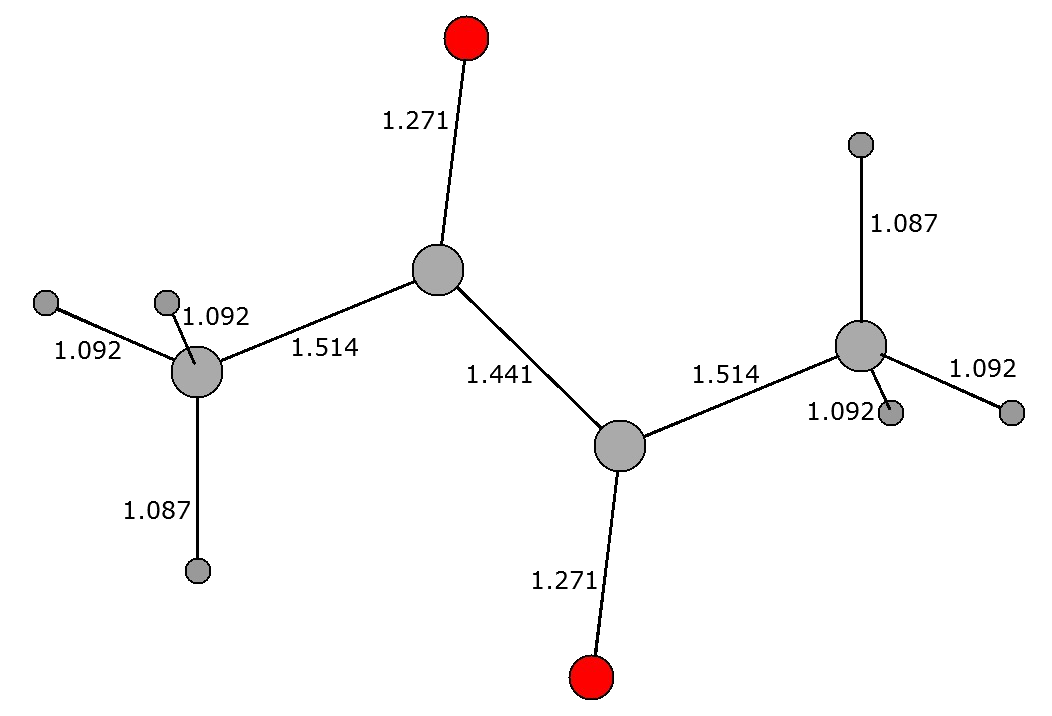 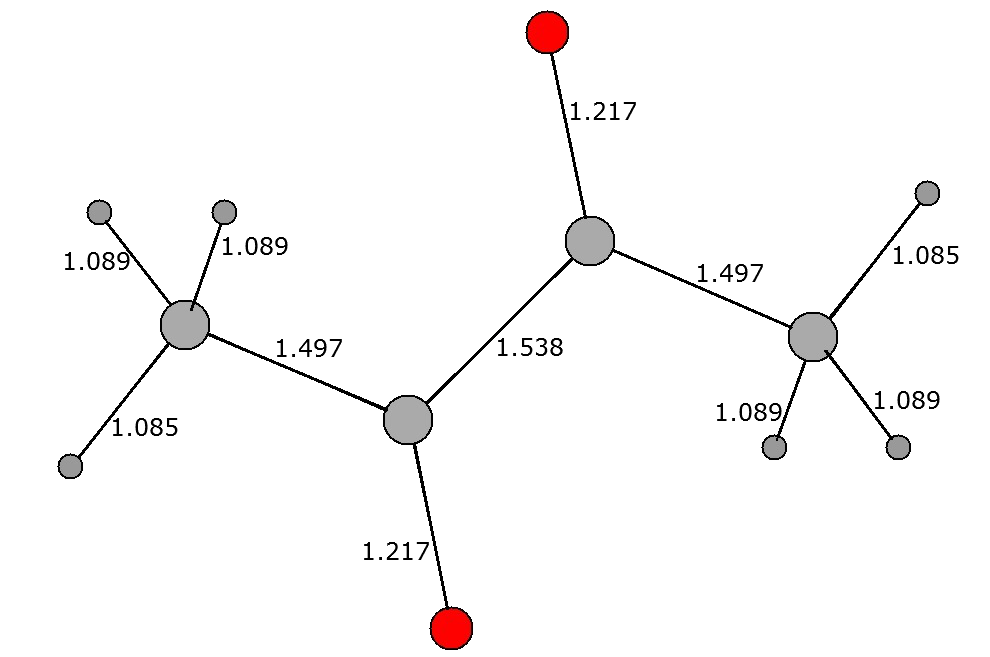 Анион-радикал диацетила
(транс-конформер)
MP2/L2a,L2
Молекула диацетила
(транс-конформер)
MP2/L2a,L2
9
Квантово-химические расчеты
диацетил
1715 см-1
1396 см-1
10
Квантово-химические расчеты
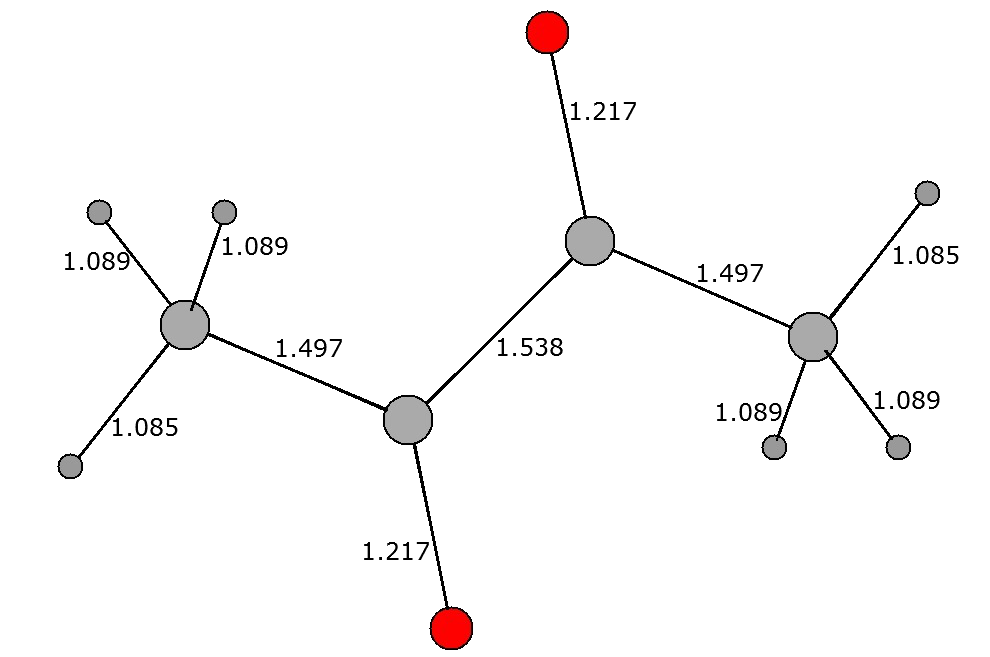 Анион-радикал диацетила
(транс-конформер)
MP2/L2a,L2
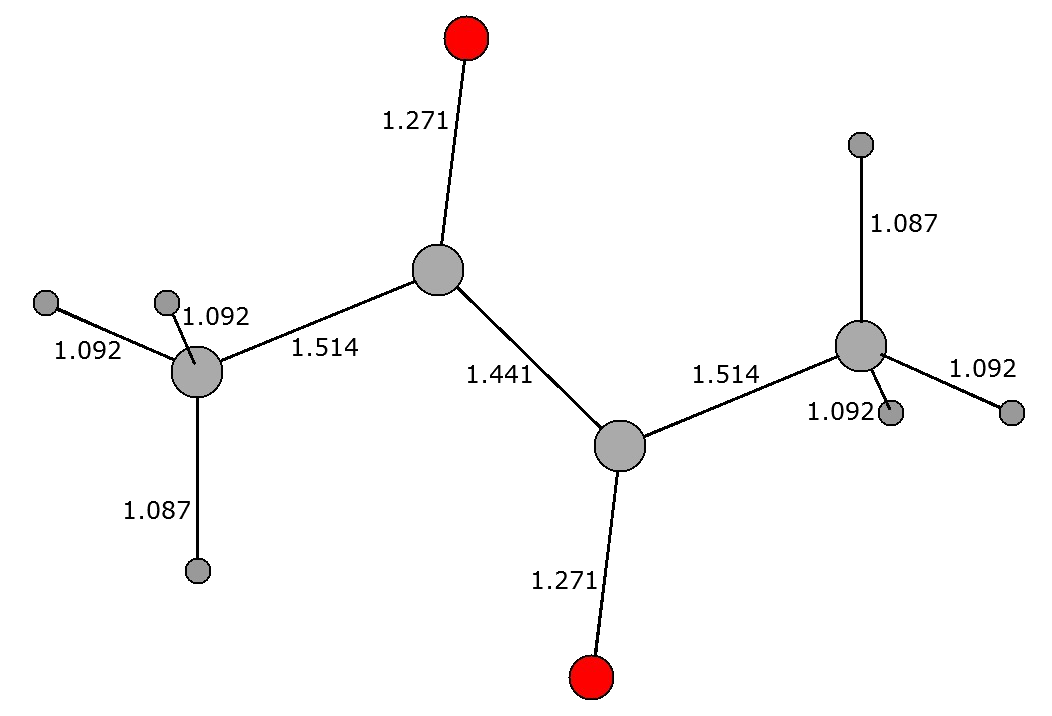 Молекула диацетила
(транс-конформер)
MP2/L2a,L2
11
АР ацетилацетона
ацетилацетон
λmax ≈ 500 нм
λmax ≈ 430 нм
12
Ацетилацетон-d2
ацетилацетон
13
АР ацетилацетона
ацетилацетон
14
Квантово-химические расчеты
MP2 L1a
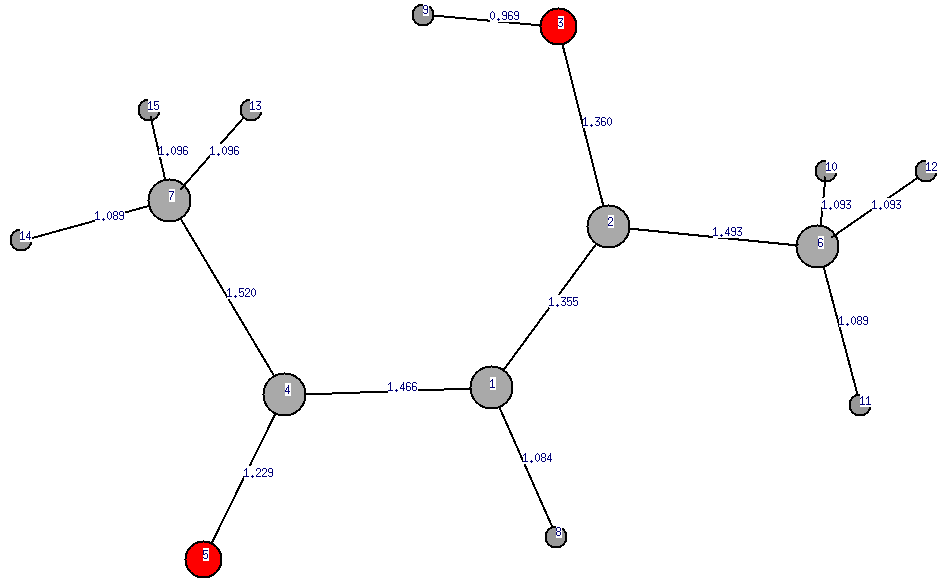 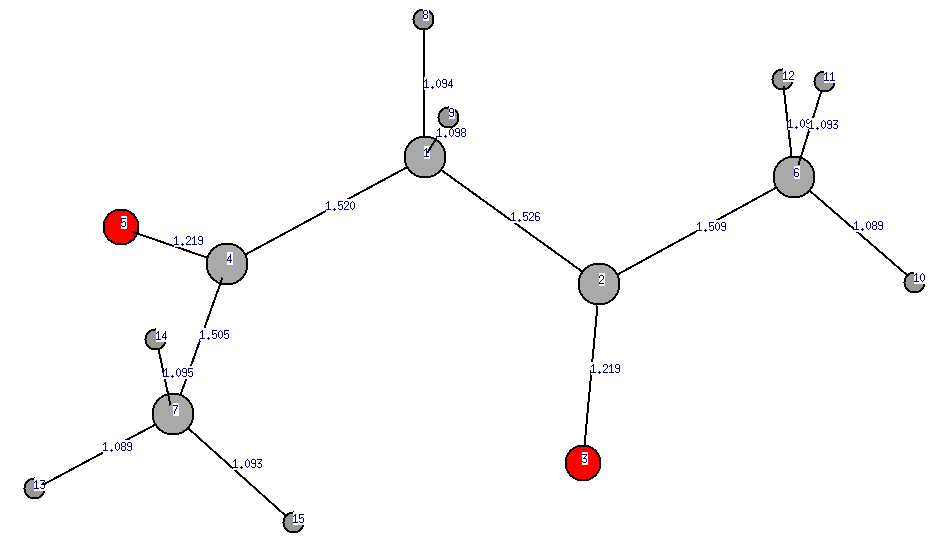 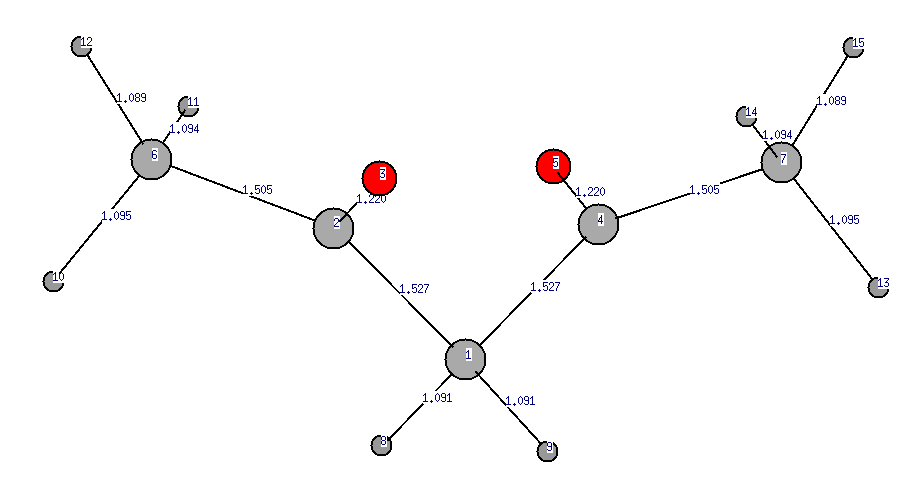 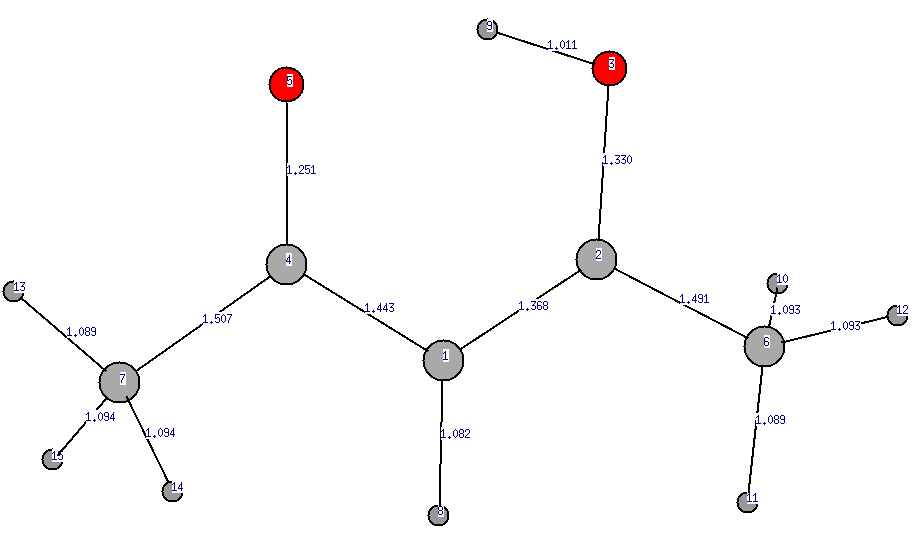 e1                                      e2                                            k1                                          k2
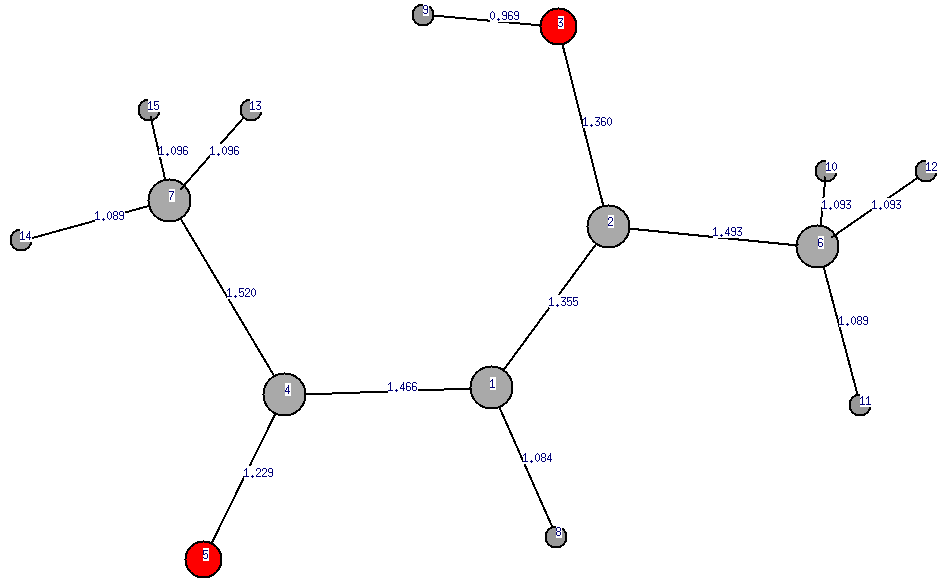 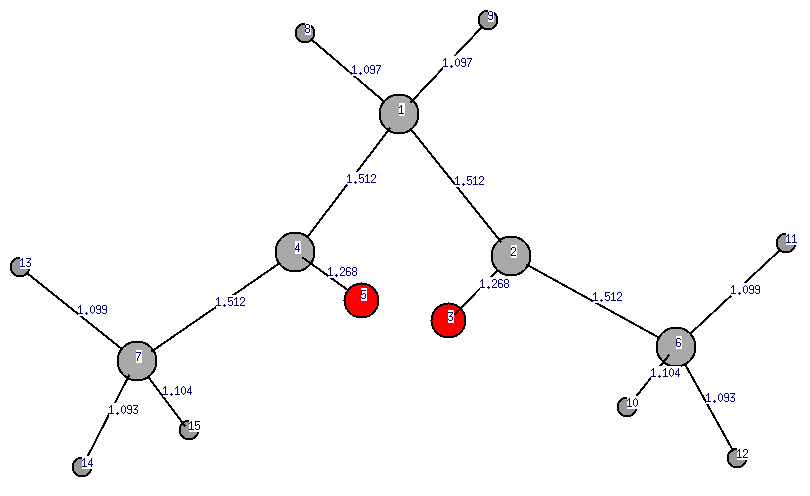 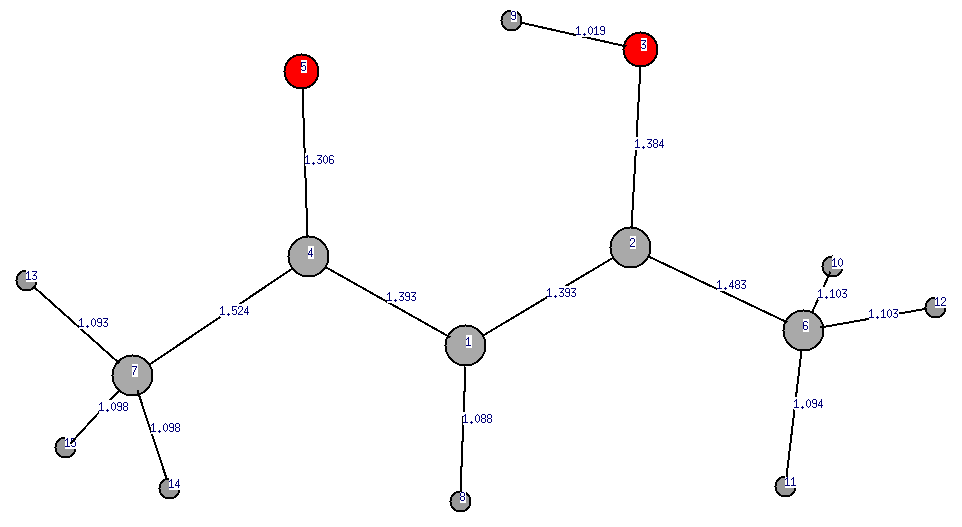 e1-                                                e2-                                                    k1-
15
Квантово-химические расчеты
MP2 L1a/L1
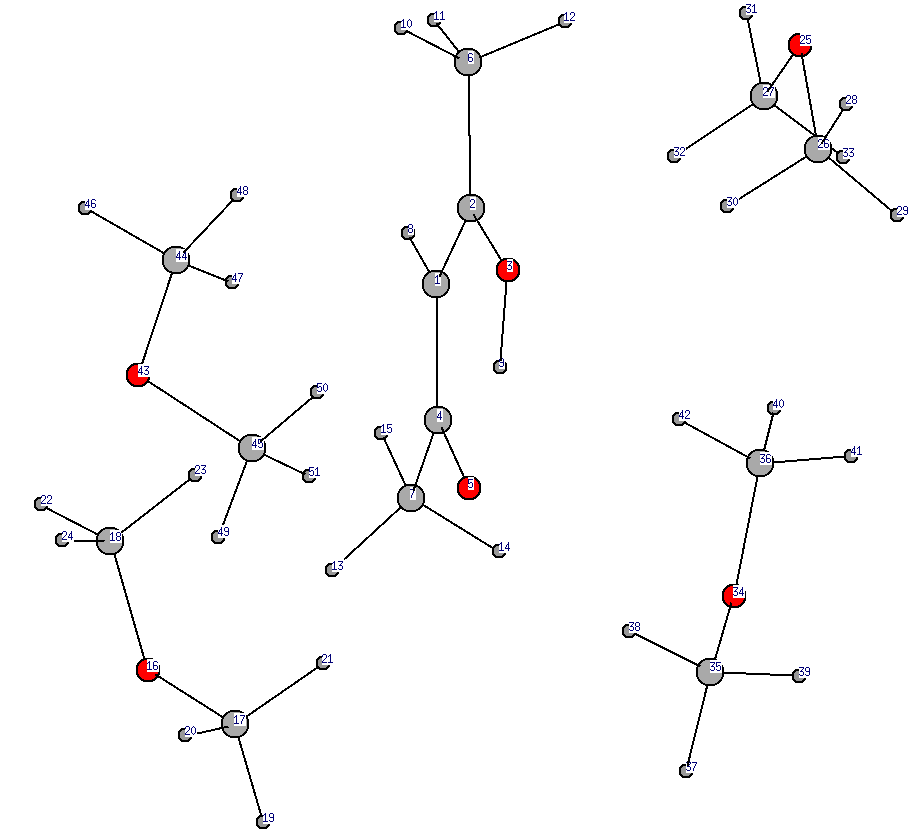 e1-_4Me2O
16
Квантово-химические расчеты
DFT L1a/L1
17
Эксперимент и расчет
18
АР ацетилацетона
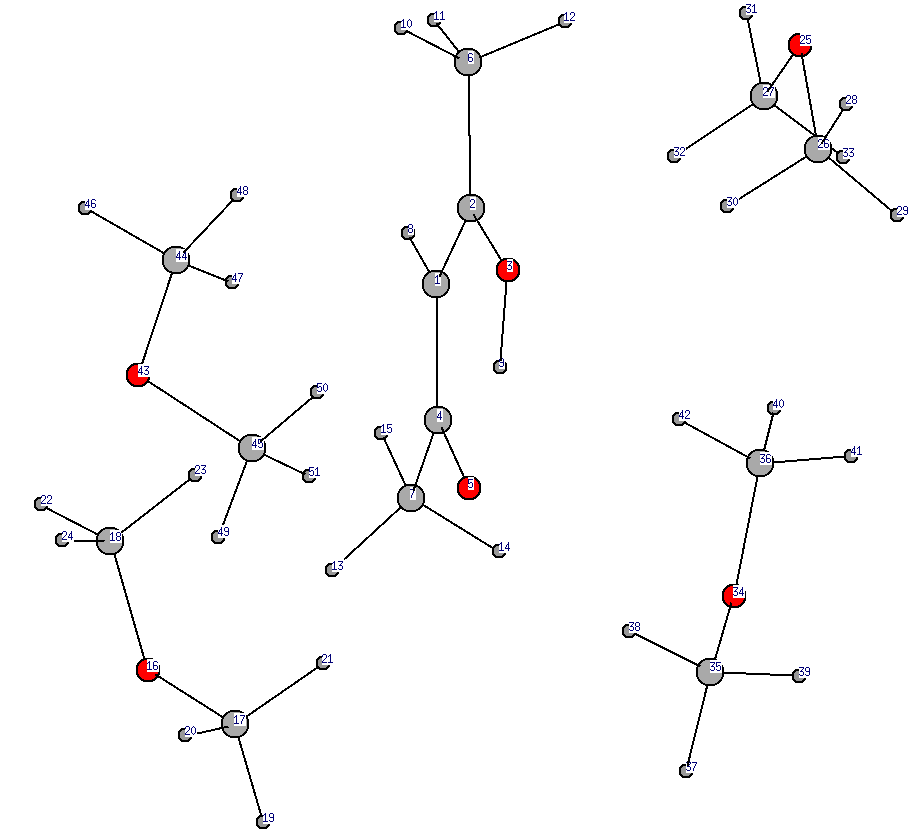 VDE =0,30271 эВ
Результаты и выводы
19
Для молекул с положительным электронным сродством достаточно хорошо применимы расчеты структуры и свойств соответствующих анион-радикалов без учета влияния среды.
Учет среды в рамках микросольватационной модели позволяет хорошо воспроизводить в расчете экспериментальные параметры анион-радикалов, получающихся из молекул, не имеющих собственного сродства к электрону.
Получено первое ИК-спектроскопическое свидетельство для наиболее интенсивной полосы поглощения анион-радикала диацетила в низкотемпературной матрице диметилового эфира.
Охарактеризованы магнитно-резонансные параметры и электронный спектр поглощения анион-радикала ацетилацетона, который является делокализованным анион-радикалом кето-енольного типа.
Планы дальнейших исследований
21
Получение характеристик колебательных спектров анион-радикалов карбонильных соединений, в том числе, получающихся из молекул без собственного электронного сродства.

Уточнение структуры и динамики анион-радикала ацетилацетона по данным квантово-химических расчетов.

Подготовка текста диссертации.
Спасибо за внимание!
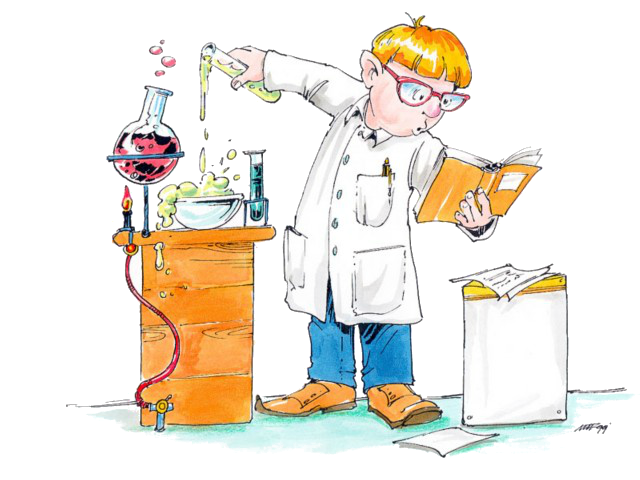 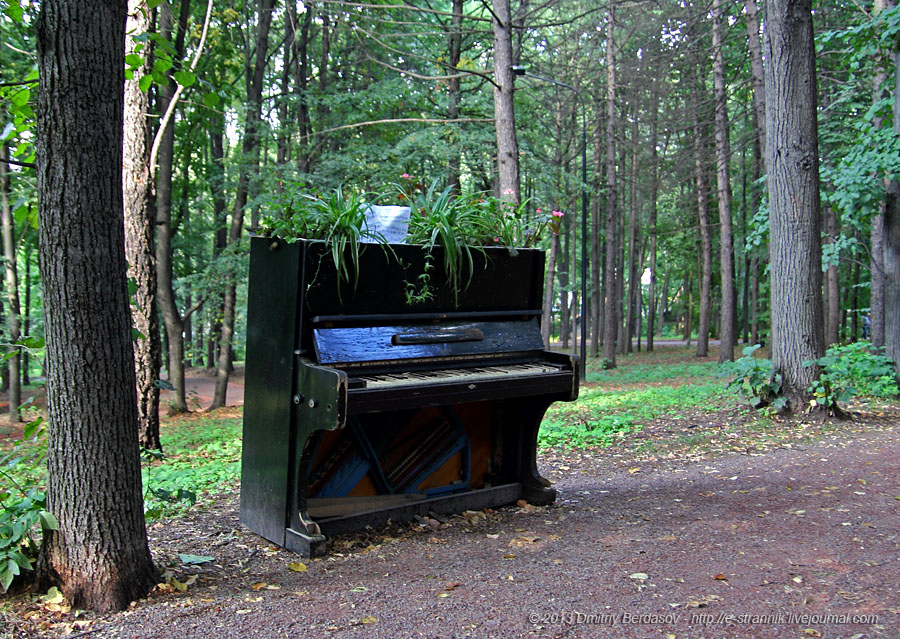 Стабилизированные электроны в матрицах
14
Ацетилацетон
Методика получения ацетилацетона-d2
Egan W., Gunnarsson G., Bull T.E., Forsen S.
A nuclear magnetic-resonance study of intramolecular hydrogen-bond in acetylacetone. 
J. Am. Chem. Soc. 1977. V. 99. P. 4568-4572
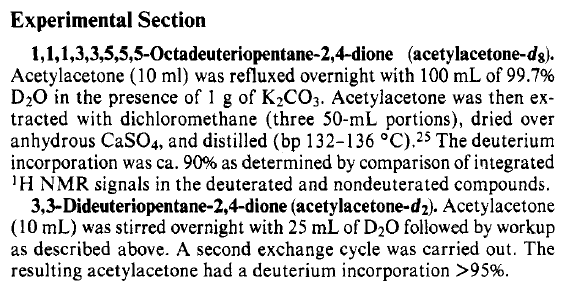 цис
цис-
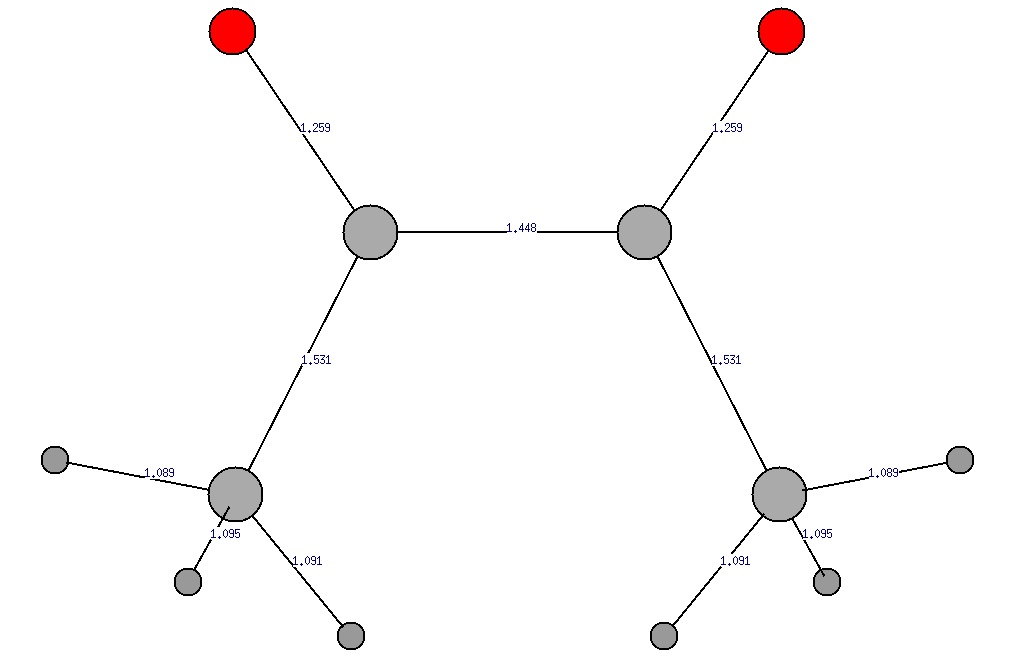 перех. сост.-
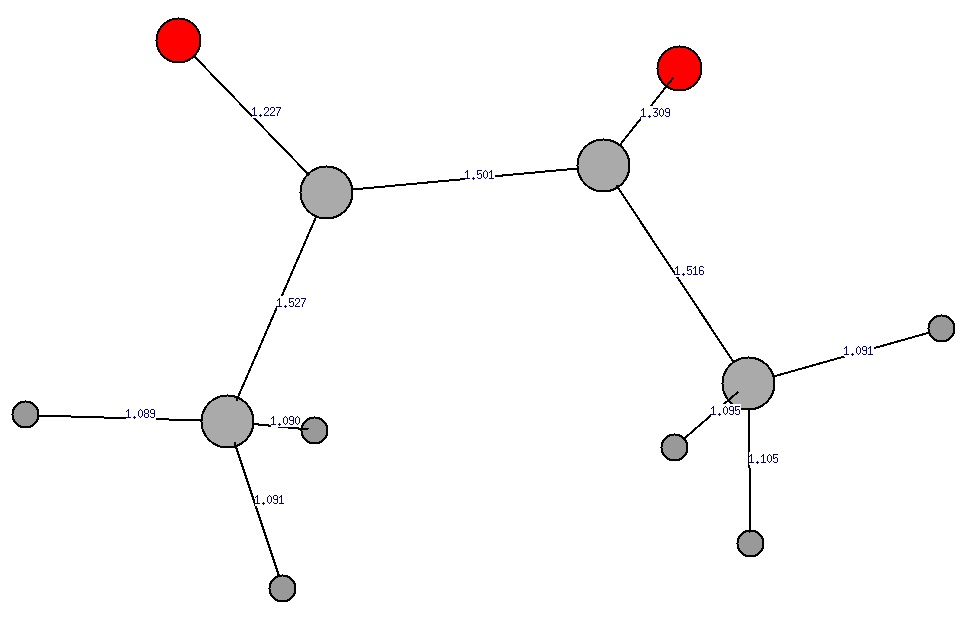